Operating TrendsAnd Other Fun Facts For Private ClubsTexas Lone Star Chapter CMAAJuly 22, 2019
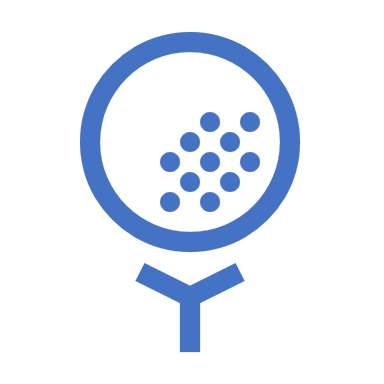 John D. Daum, CPA, Partner
James W. Gilson, CPA, Partner
Condon O’Meara McGinty & Donnelly LLP
Introduction
WARNING!
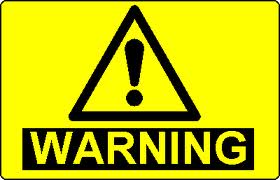 These Statistics and Trends are Averages NOT Standards
Your Experience May Be Different!

Based on Audited Client Data
Data we Can Verify and Analyze
This Photo by Unknown Author is licensed under CC BY-NC-ND
Food and Beverage Operations
[Speaker Notes: Clubs that are able to turn a profit in F&B do so on outside business – not making a profit on member a la carte dining
Club must balance outside business and member satisfaction
F&B exists as an amenity for the members and the focus is on the member’s experience
Improvements to and addition of new facilities
Changing menus periodically to keep it fresh
KPI’s – Management and outsiders have difference focuses
Management KPIs may include – revenue per cover, member spending trends, etc. with a view on future service
Outsiders (Auditors) – focus on prior results and review costs of sales percentages, payroll ratios]
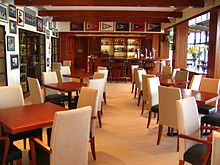 Food and Beverage Operations – Golf and Country Clubs
This Photo by Unknown Author is licensed under CC BY-SA
[Speaker Notes: F&B department strives to break-even
Net amounts have not changed dramatically over the past 10 to 20 years with most clubs losing between 2 and 4% annually]
Food and Beverage Operations – City Clubs
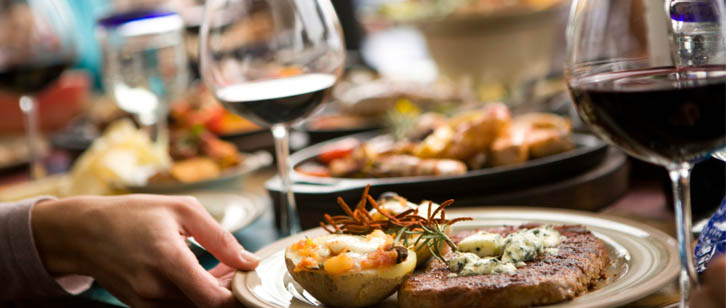 This Photo by Unknown Author is licensed under CC BY-SA-NC
[Speaker Notes: City clubs – typically larger payroll costs – many of our city club clients have unions which drive payroll and benefits costs higher and lead to larger losses than other types of clubs]
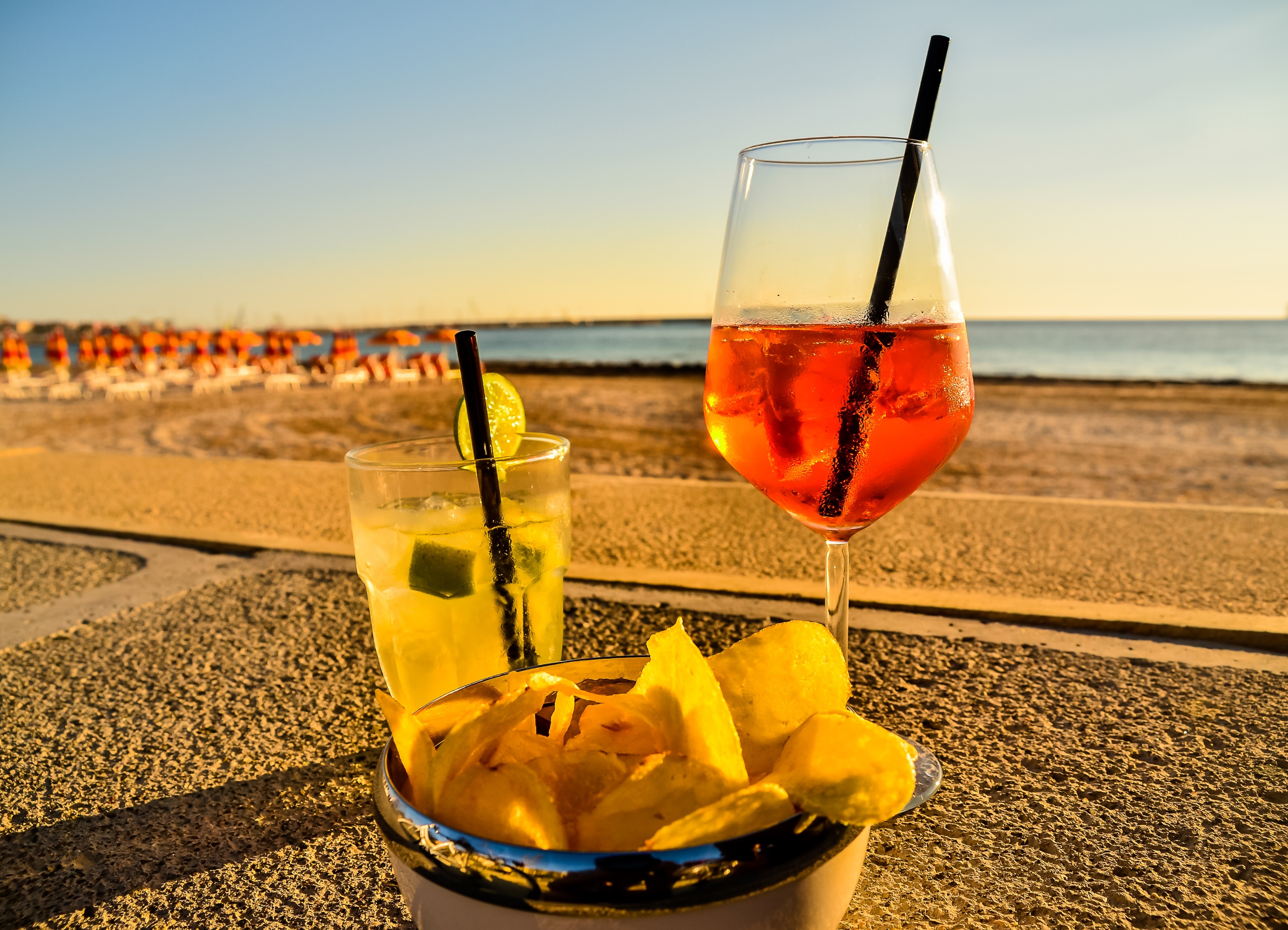 Food and Beverage Operations – Tennis, Beach and Yacht Clubs
[Speaker Notes: Very similar results to golf and country clubs]
Golf Course Operations
[Speaker Notes: Often the largest cost center for a golf and country club on a net basis
Net cost of golf operations (excluding golf shop) have increased nearly 40% over the past 10 years
Revenue over that time period is basically flat – up only 2% over the same timeframe]
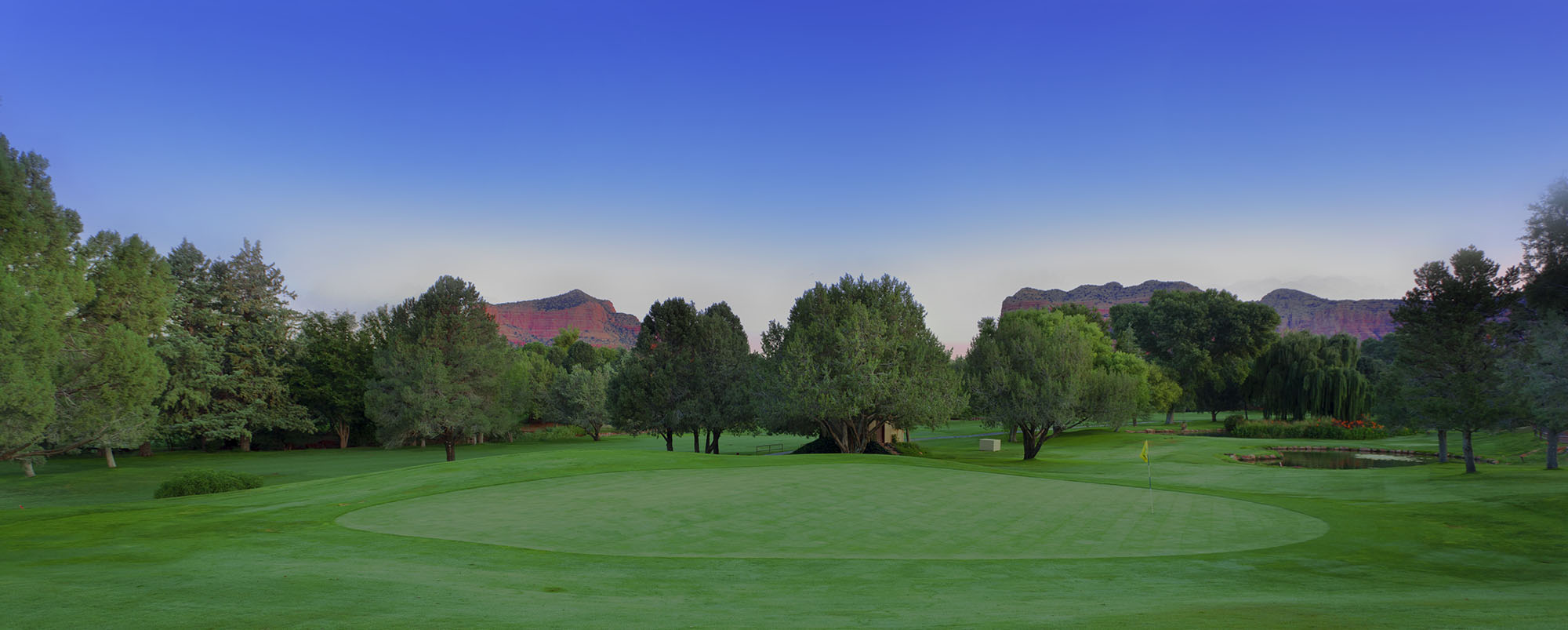 Golf Course Maintenance
This Photo by Unknown Author is licensed under CC BY-SA-NC
[Speaker Notes: Increases have far outpaced annual percentage change in CPI over the past 5 years
Cost per hole has continued to increase putting pressure on clubs to continue to increase revenues – specifically dues]
Membership TrendsGolf and Country Clubs
[Speaker Notes: Regular membership is nearly 11% lower than pre-2008 financial crisis levels as of January 2019
Other membership categories have increased
Members have downgraded membership to remain at the club – social, senior, etc.
Aging population has grown senior categories
Millenial generation uses club differently than prior generations
Clubs have renewed their focus on the number of equivalent members]
Golf and Country Club Membership TrendsBy The Numbers
[Speaker Notes: Total membership subsequent to 2008 financial crisis has leveled off and other membership categories continue to grow
Some good news – over the past 5 years total membership has grown and regular members have leveled off]
Membership TrendsCity Clubs
[Speaker Notes: City clubs did not feel the economic crisis the same way golf and country clubs did
Larger memberships and a somewhat captive audience for the clubs has helped
Lower price point for city clubs has been the primary reason for their success – was easier after the economic crisis to maintain city club membership]
City Club Membership TrendsSeven-Year Trend Analysis
[Speaker Notes: Only one down year in the past 7
We focus on total membership because of the typically larger sizes of the membership and the smaller difference between the cost of a regular membership as compared to other membership categories]
Membership TrendsTennis, Beach & Yacht Clubs
[Speaker Notes: These clubs weathered the financial crisis better than any other category
Lower price point than golf and country clubs
Family experience – these clubs are often more family oriented and engage the whole family as opposed to just 1 member (golfer) of the family
These clubs are also often “part of the community”]
Tennis Beach and Yacht Clubs Membership TrendsBy The Numbers
[Speaker Notes: These clubs did experience a dip in membership immediately following the 2008 economic crisis but were able to rebound quickly and have grown membership in both regular and other categories since that time
These clubs have also shown positive membership gains in the past 5 years]
Membership Dues
[Speaker Notes: Membership and the resulting dues are the lifeblood of a club’s operations
A strong dues line will typically make breaking-even (or better) a real possibility
When membership declines or when clubs fail to increase dues annually there are significant stresses put on other operating departments to reduce costs]
Initiation Fees
[Speaker Notes: Many clubs are making deals – the sticker price is not always what new members are paying
Initiation fees continue to feel downward pressure since the 2008 financial crisis with many clubs unable to make increases in the amount charged since that time and many clubs reducing or even eliminating the fees altogether to entice new members to join
Initiation fees are often utilized for capital funding – generally for ongoing capital.  Because these revenues are difficult to predict and budget for clubs should generally not utilize them as a funding source for large capital projects]
Capital Expenditures
[Speaker Notes: If you build it they will come…maybe!  But if you don’t build it they probably won’t and those that are already there may leave
Clubs must continue to add to and improve facilities and amenities to retain members and attract new ones]
Long-Term Debt
[Speaker Notes: Borrowing trends have continued to go up – more clubs are borrowing more money
Secured (mortgage) vs. unsecured – negative pledge, etc]
The Country Club Income Dollar and Where It Went
[Speaker Notes: Remember the waring we gave earlier – these amounts are averages and your experience may be different!

These averages have not changed dramatically in many years

Golf and country clubs typically generate approximately 54% of revenue from dues and pay out a very similar amount in payroll and related expenses]
The City Club Income Dollar and Where It Went
[Speaker Notes: City Clubs payroll expenditures are similar to those of golf and country clubs but the revenue composition is different

Dues are still the largest operating revenue line item, however city clubs are less reliant on dues primarily because of rooms operations – typically a profitable department for a city club]
The Tennis Beach & Yacht Club Income Dollar And Where It Went
[Speaker Notes: Similar to golf and country clubs – especially on the expenditure side where many of the expense ratios are very similar to golf and country clubs

These clubs on average generate slightly more revenue from food and beverage and sports activities than golf and country clubs]
Current Club Events“The Fun Facts”
[Speaker Notes: Real Estate Taxes – New York and Maryland issues
Proposed legislation in New York - highest and best use – not going forward for now
Attempt to get similar change on the ballot in Montgomery County, MD but was unsuccessful – would have significantly increased real estate taxes
These changes could have increased real estate taxes by a factor of 10 – already the second largest expense at many clubs would have grown exponentially

IRS Audits – largely innocuous, clubs generally do a good job of compliance with IRS Regs
Areas of focus – payroll, specifically taxable fringe benefits
Audits are rare but can be triggered by frequently going over the 15/35 limit or reporting significant diversion of assets
Recently several clients that have above 10% UBI have received letters from the IRS (has anyone in the room received a notice?) – they are monitoring this – track your non-member income and report it appropriately

Sales tax audits are far more common – many states looking for cash
Risk is typically not on the revenue side – clubs generally do a very good job of capturing and remitting taxes on revenue – but on use tax on purchases from out-of-state vendors, online purchases or other purchases which are misclassified as capital expenditures exempt from tax

Service charges – several states have issue of lawsuits claiming service charges should have been paid out as gratuities – know the facts in TX and review documents such as employee handbook, member rule books, sales receipts (chits), function contracts, etc.]
Thank YouTexas Lone Star Chapter!CMAA
Condon O’Meara McGinty & Donnelly LLP

John D. Daum, CPA
Partner
Telephone: (212) 661-7777
Email: jdaum@comdcpa.com	

James W. Gilson, CPA
Partner
Telephone: (212) 661-7777
Email: jgilson@comdcpa.com